RCCC CCP
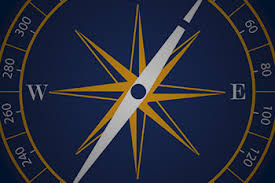 RCCC Homepage
RCCC Programs and Courses Page
RCCC CCP Counselor Pagehttps://www.rccc.edu/highschool/ccp-for-hs-counselors/
CCP Student Agreement Form
Enter “First”  Then “Last” Name
Enter Email x 2
Enter Date of Birth
Use drop down and type in “Jesse”
Enter Parent Info and Relationship 
Enter Parent Email x 2
Agree to 5 Bullets
	RCCC, Parents, and Carson can talk
	Fees, Follow RSS and CCP Rules
Sign (Gonna be UGLY) and Submit
CCP Application & CFNC Log in Page
Create an Account
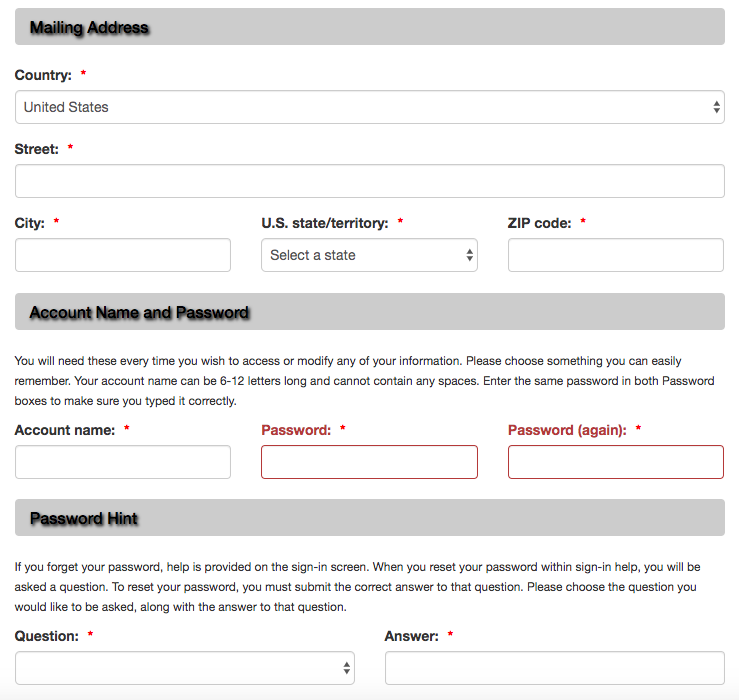 Name and Address Page
Former Name – Yes or No
Phone Number – Requires the  “–”
Copy and Paste Email
Should see a check mark on left
Personal Page
NC ID – School lunch #
Gender – Male or Female
Role – High School Student
CCP Residency - Check Yes
Should see a check mark on left
Enrollment InformationSelection of Pathway is VERY important!
Enrollment Term – Fall 2020
First time CCP – Yes

College Transfer Pathway 
*Associate of Arts (Unless planning on taking Calulus, Bio II, Chem. II or Physics II)
*College Technical Education
	Welding / Cosmo / ETC.
Enrollment Information
Goals - Transfer or Gain Skills
Employment Status - Pick one
Learn about college – Pick one
Are you suspended – Yes or no
Should see a check mark on left
Educational Information
School – Type “Jesse” 
	Use the drop down
Type – Choose “Public”
County – Rowan
Graduation Date
Highest Grade finished – 10 or 11
GED – Neither 
Should see a check mark on left
Student Statement
Type in your Full Name 
Type in Parent Name
Click on Submit
Submit Page
Click that you want your transcript sent
Click on Submit
Application Agreement Statement
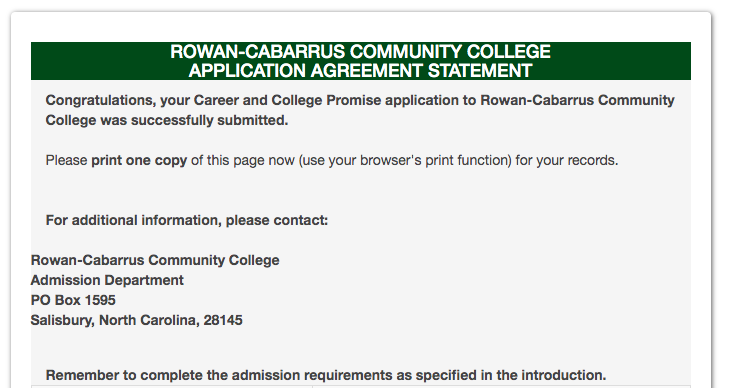